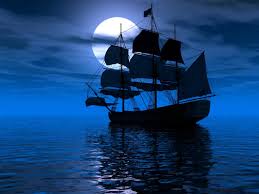 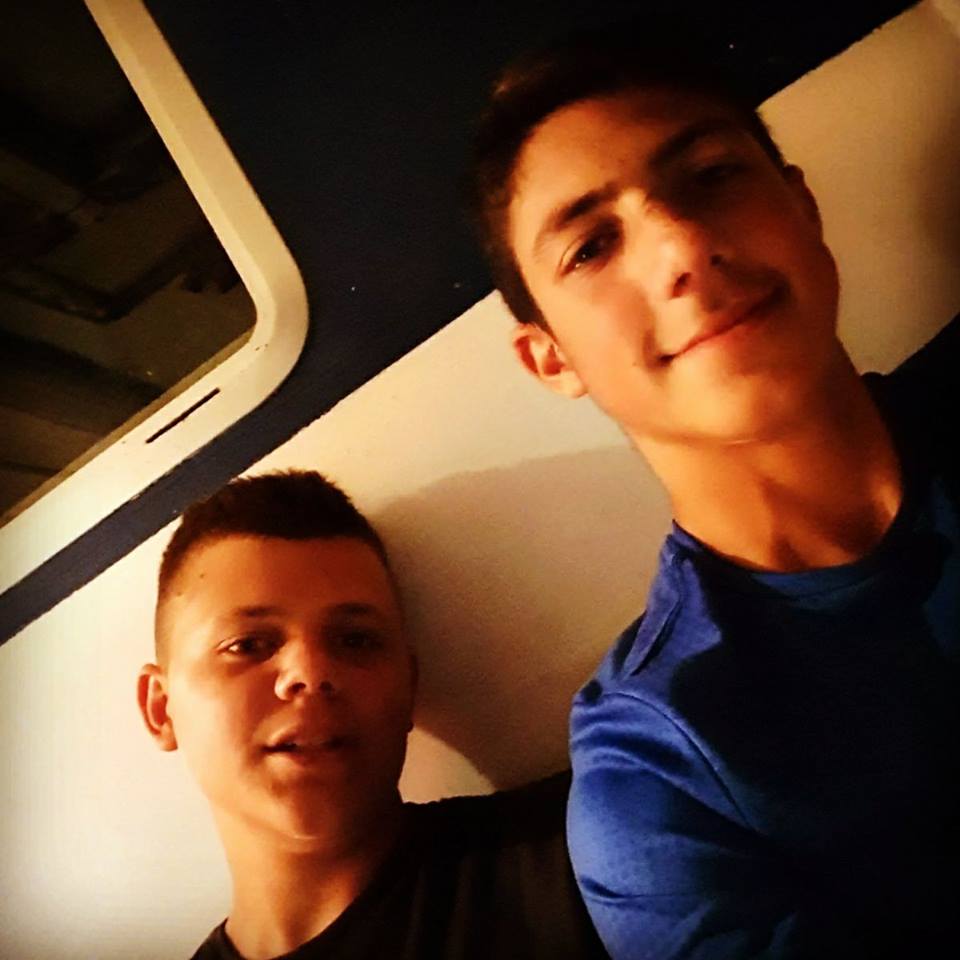 Francesco gioffrè
Hello,Friends.
How are you?
My name is Francesco Gioffrè,l'm fifteen, I live in Bagnara Calabra in the south of Italy. I attend a hotel and Catering vocational school, i'm in the 2nd class. I love fishing and cooking.